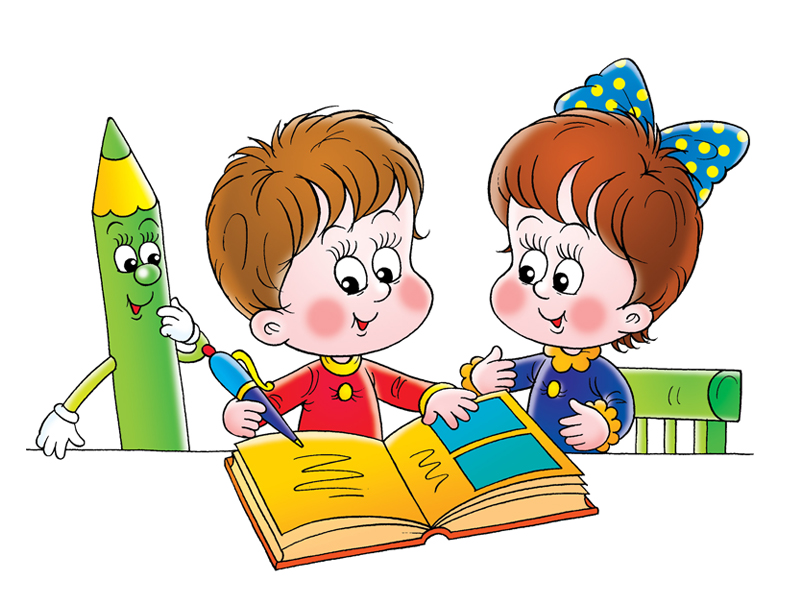 Части речи
Подготовила:
учитель начальных классов 
ГБОУ СОШ №262
г. Санкт-Петербург
Бердышева Гульнара Рауфовна
Звенит школьный звонок.
Начинается новый урок.
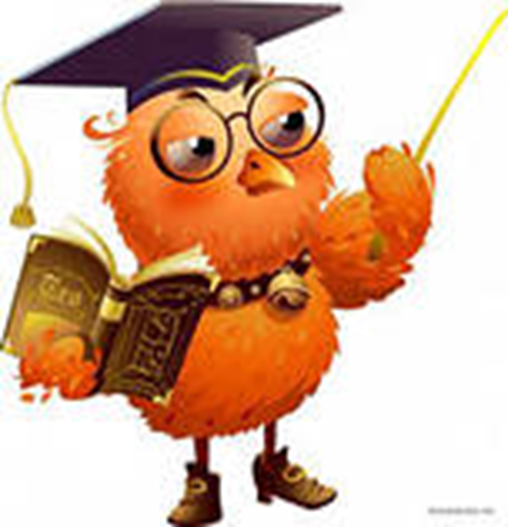 Какие буквы спрятались?
А
Я
О
Е
Ы
И
Й
© InfoUrok.ru
Чистописание
а  я  о  е  ы  и  й
Мальчишек   радостный   народ
Коньками  звучно  режет  лёд.
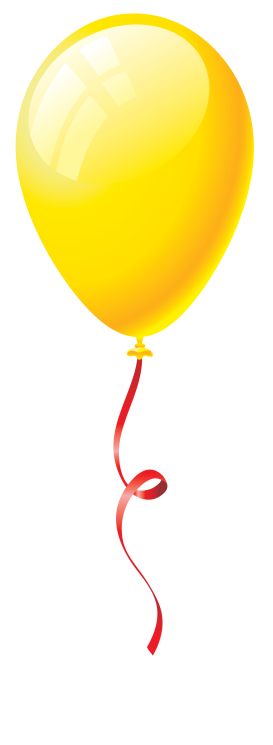 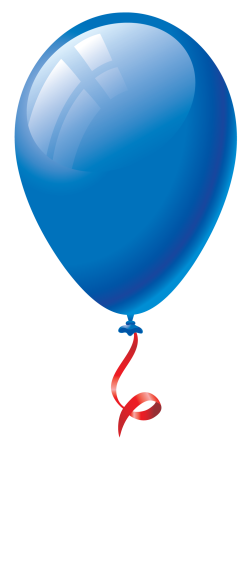 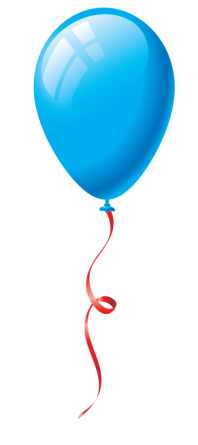 © InfoUrok.ru
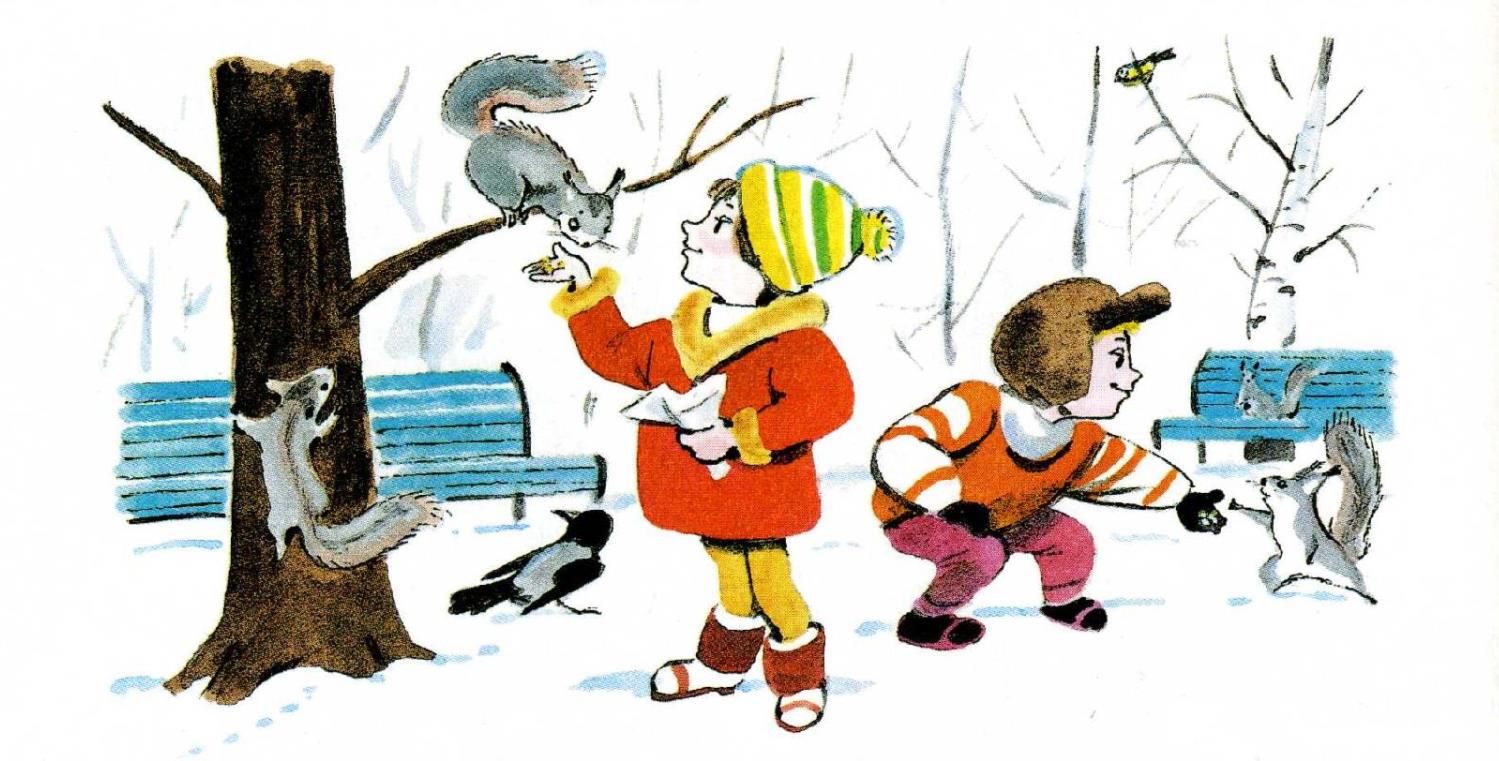 КТО?
ЧТО?
РЕБЯТА
БЕЛОЧКА
ДЕРЕВО
ПАРК
Какие?
что делали?
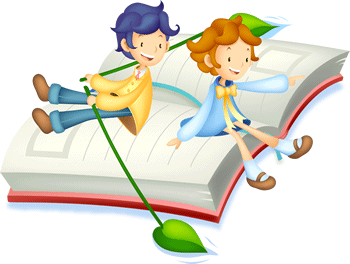 УГОЩАЛИ
ЗАБОТЛИВЫЕ
ВЗБИРАЕТСЯ
ЗИМНИЙ
ПУШИСТАЯ
РАДОВАЛИСЬ
ВЫСОКОЕ
ПРИШЛИ
что делает?
Какая?
СУЩЕСТВИТЕЛЬНОЕ
РЕБЯТА
БЕЛОЧКА
ДЕРЕВО
ПАРК
ГЛАГОЛ
ПРИЛАГАТЕЛЬНОЕ
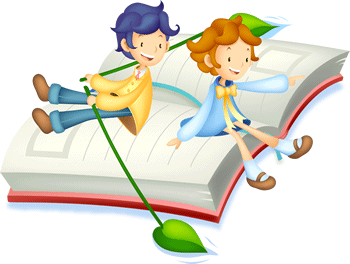 УГОЩАЛИ
ЗАБОТЛИВЫЕ
ВЗБИРАЕТСЯ
ЗИМНИЙ
ПУШИСТАЯ
РАДОВАЛИСЬ
ПРИШЛИ
ВЫСОКОЕ
Слова – названия
СЛОВА-НАЗВАНИЯ
ПРЕДМЕТОВ
ПРИЗНАКОВ ПРЕДМЕТОВ
ДЕЙСТВИЙ ПРЕДМЕТОВ
Какой?
Какая?
Какое?
Какие?
Что делает?
Что делаем?
Что делают?
Что делали?
Кто?
Что?
ИМЯ ПРИЛАГАТЕЛЬНОЕ
(прил.)
ГЛАГОЛ
(гл.)
ИМЯ СУЩЕСТВИТЕЛЬНОЕ
(сущ.)
Части речи
Части речи – это слова, которые называют все, что нас окружает : 
предметы, людей, 
их действия, признаки.
Имя существительное
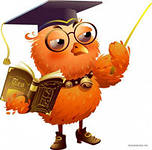 Имя прилагательное
Глагол
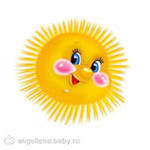 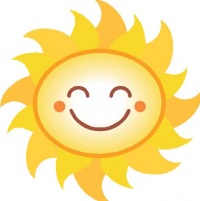 Физкультминутка
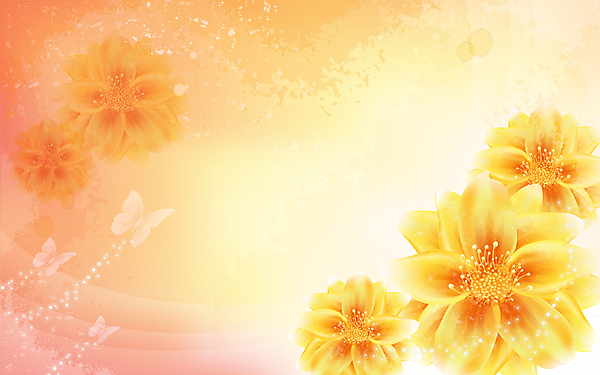 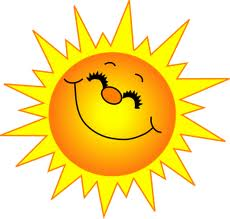 Задайте вопрос к рисунку, используя вопросы и называя часть речи: имя существительное, имя прилагательное, глагол.
кто? что? какой? какая? какое какие? что делают?
что делает?
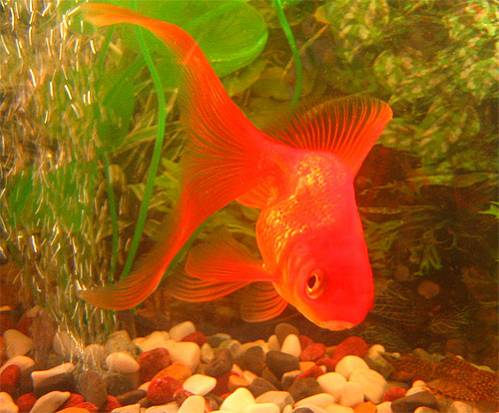 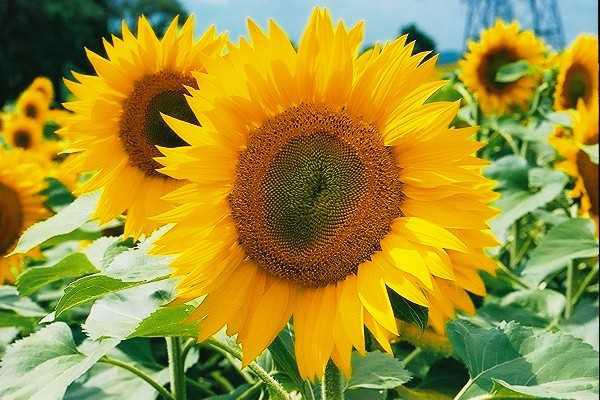 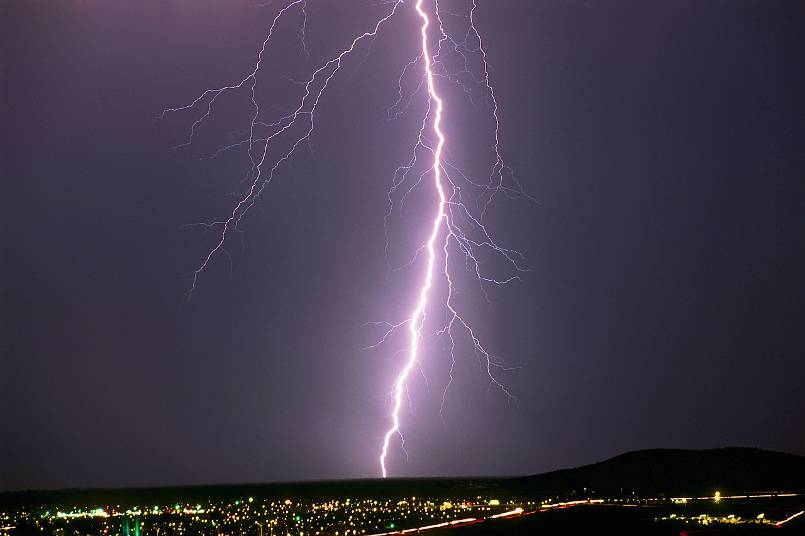 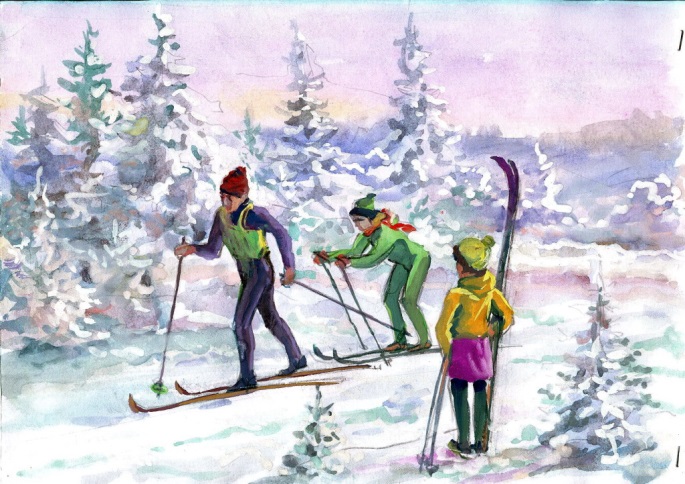 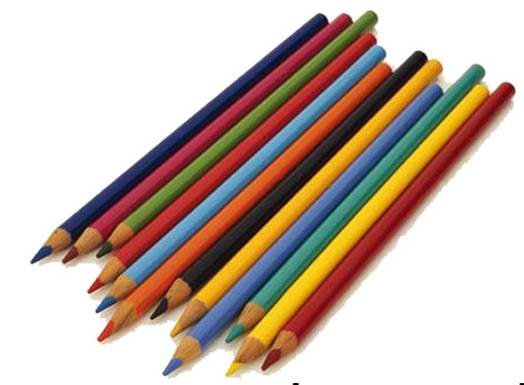 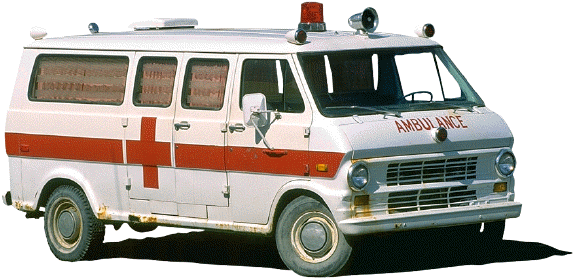 чтобы узнать, какой частью речи является слово, надо поставить к нему вопрос и определить, что обозначает слово
[Speaker Notes: Сделайте вывод, как определить  какой частью речи является слово?]
Прочитайте стихотворение
Зима недаром злится,
 Прошла ее пора – 
 Весна в окно стучится
 И гонит со двора. 
 И все засуетилось. 
 Все гонит зиму вон,-
 И жаворонки в небе
 Уж подняли трезвон.
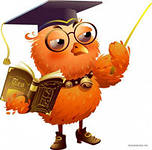 Зима еще хлопочет 
  И на весну ворчит
  Та ей в глаза хохочет
  И пуще лишь шумит.
алгоритм
1. задай к слову вопрос
2. определи, что обозначает слово
3. назови часть речи
[Speaker Notes: - Что мы делали для того, чтобы определить в какую группу записать слова?]
Сегодня на уроке
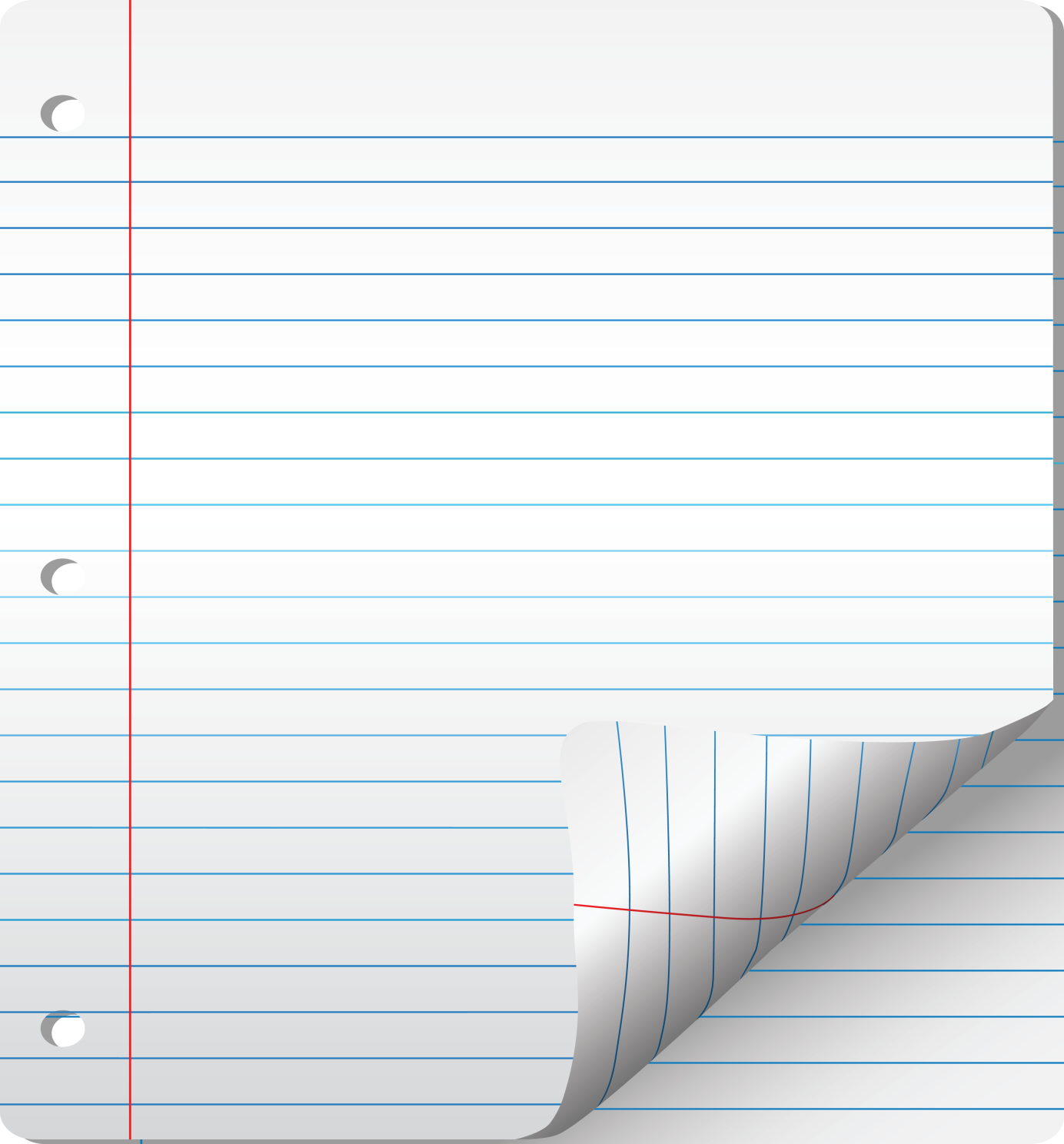 Я научился…
Мне было интересно…
Мне было трудно…
Мне понравилось…
5+
Молодцы!
© InfoUrok.ru